Біомеханіка та фізіологія руху
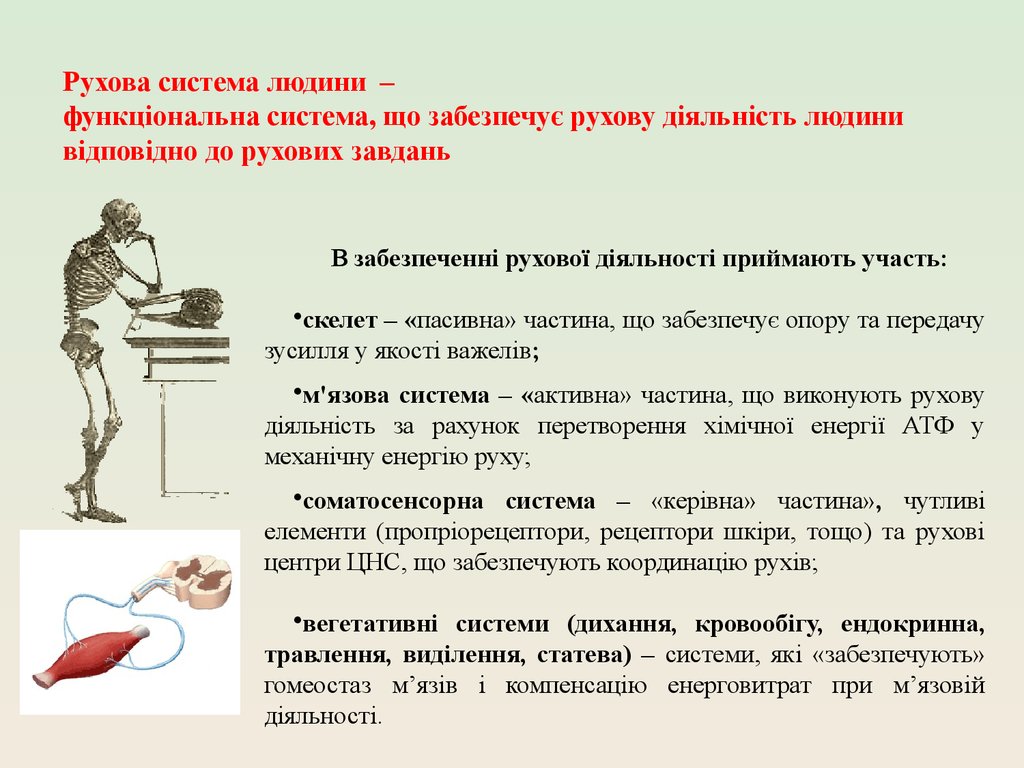 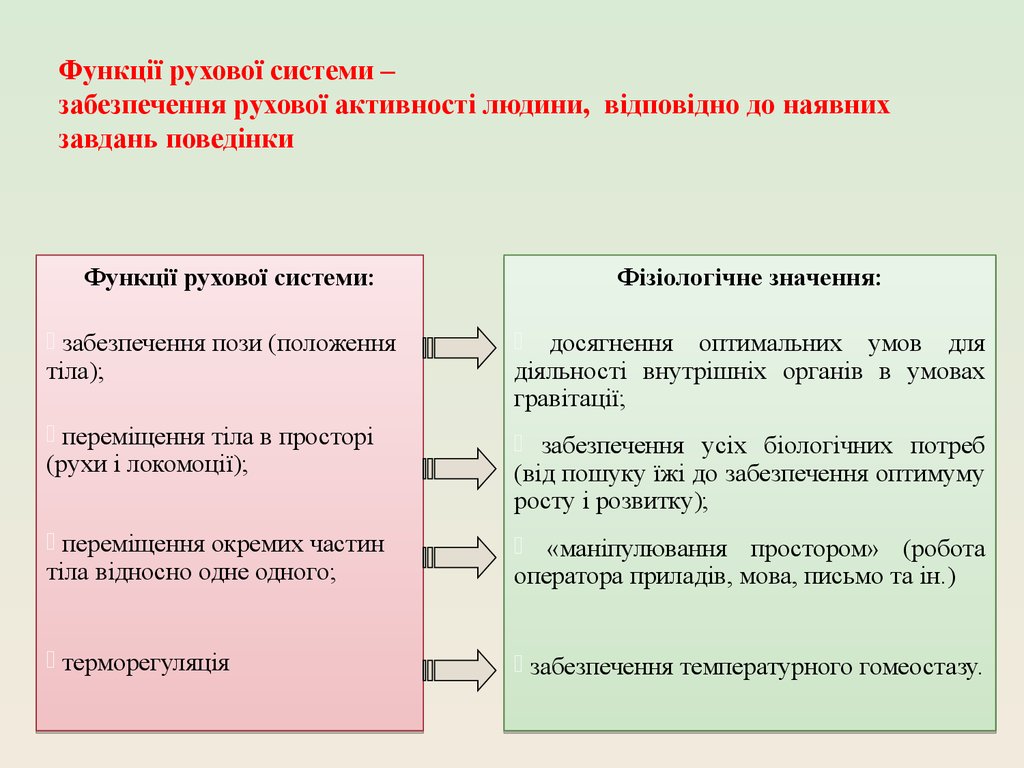 Варіативність – велике різноманіття рухів протягом процесу розвитку моторної сфери, експериментування.


Вибірковість – відбір найдоречнішого руху з рухового репертуару.
Положення тіла (posture)
Баланс
Першочергове вміння
Тримання голови, перегортання, сидіння, повзання, стояння, ходіння … (стадії)
Сидіння , повзання / ходіння – поштовх розвитку
Локомоція
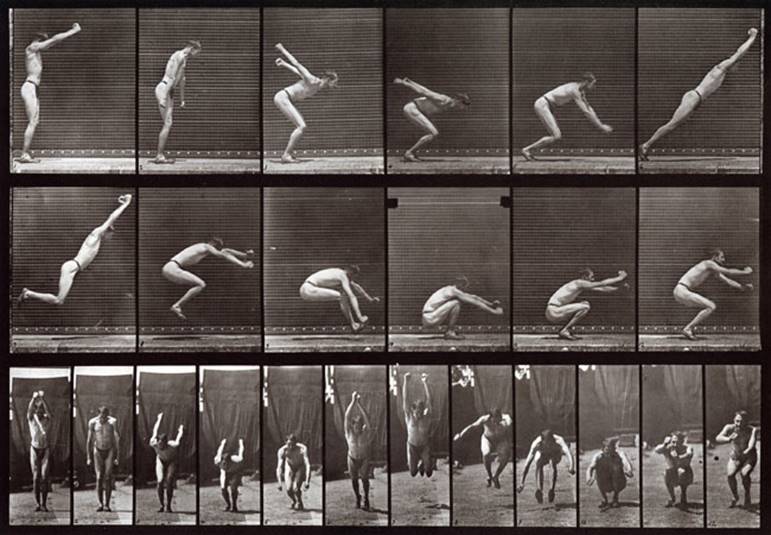 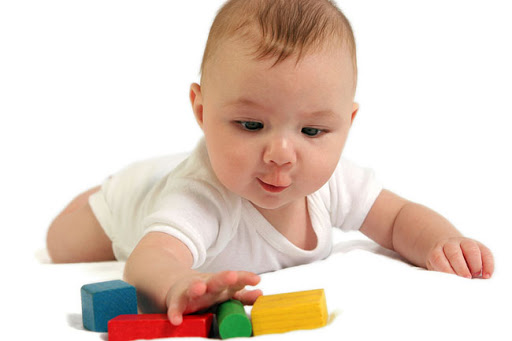 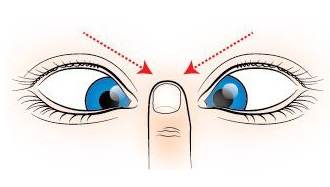 InfantActionLab
https://www.nyuactionlab.com/posture-and-locomotion
Динамічний стереотип
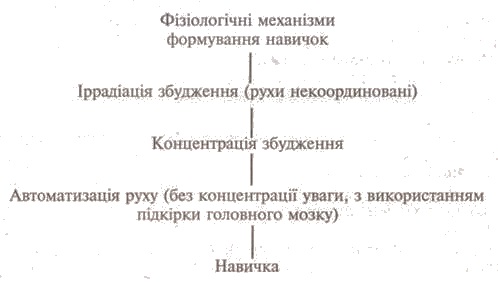 Теорія руху М.О. Бернштейна
Види праксису
Тілесні дії
Дії руками
Дії пальцями рук
Орально-моторний праксис
Вербальний
Передумови праксису
Білатеральна координація
Постуральний контроль
Сенсорна інтеграція
ВПФ, мовлення
Теорія діяльності О.М. Лєонтьєва
Сфери прояву диспраксії
Симптоми Д. на побутовому рівні
Незграбність;
Труднощі задуму та моторного планування;
Уповільнення оволодінням елементарними побутовими уміннями, самообслуговуванням;
Труднощі в оперування з предметами;
Негенералізовані навички
Труднощі з музичними та спортивними іграми
Симптоми емоційної сфери та поведінки
Невпевненість
Емоційна лабільність
Замкненість, відстороненість
Комунікативні труднощі
Впертість
Симптоми академічної неуспішності
Уповільнений темп засвоєння навчального матеріалу
Труднощі оволодіння навчальним матеріалом
Труднощі навчання (дислексія, дисграфія, дискалькулія)